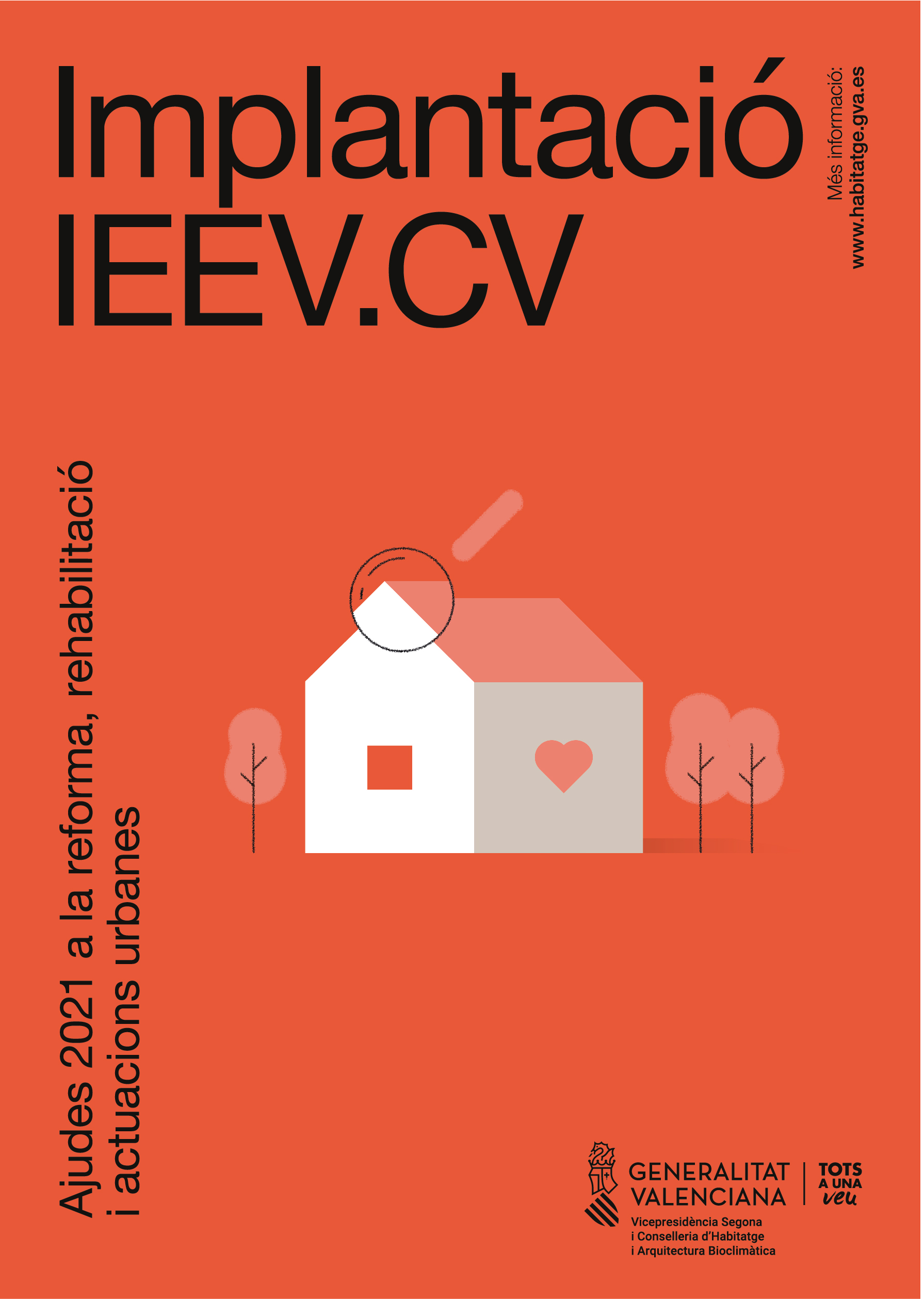 Implantació IEEV.CV
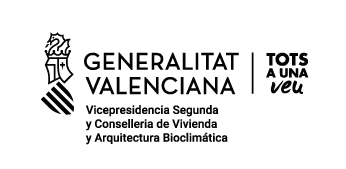 Introducció a l'Informe d'Avaluació de l'Edifici  - IEEV.CV
Informe que recull el resultat de l'avaluació d'un edifici, després de la seua inspecció, respecte del seu estat de conservació, la seua accessibilitat i la seua eficiència energètica.
És fonamental perquè les persones propietàries coneguen l'estat del seu edifici i puguen planificar les obres de rehabilitació i manteniment de manera adequada. 
Forma part del deure de conservació dels edificis, tal com estableix la normativa relativa a urbanisme i rehabilitació.
Normativa que ho regula: 
Llei 1/2019, de 5 de febrer, de la Generalitat, de modificació de la Llei 5/2014 d'Ordenació del Territori, Urbanisme i Paisatge (LOTUP). Article 180.
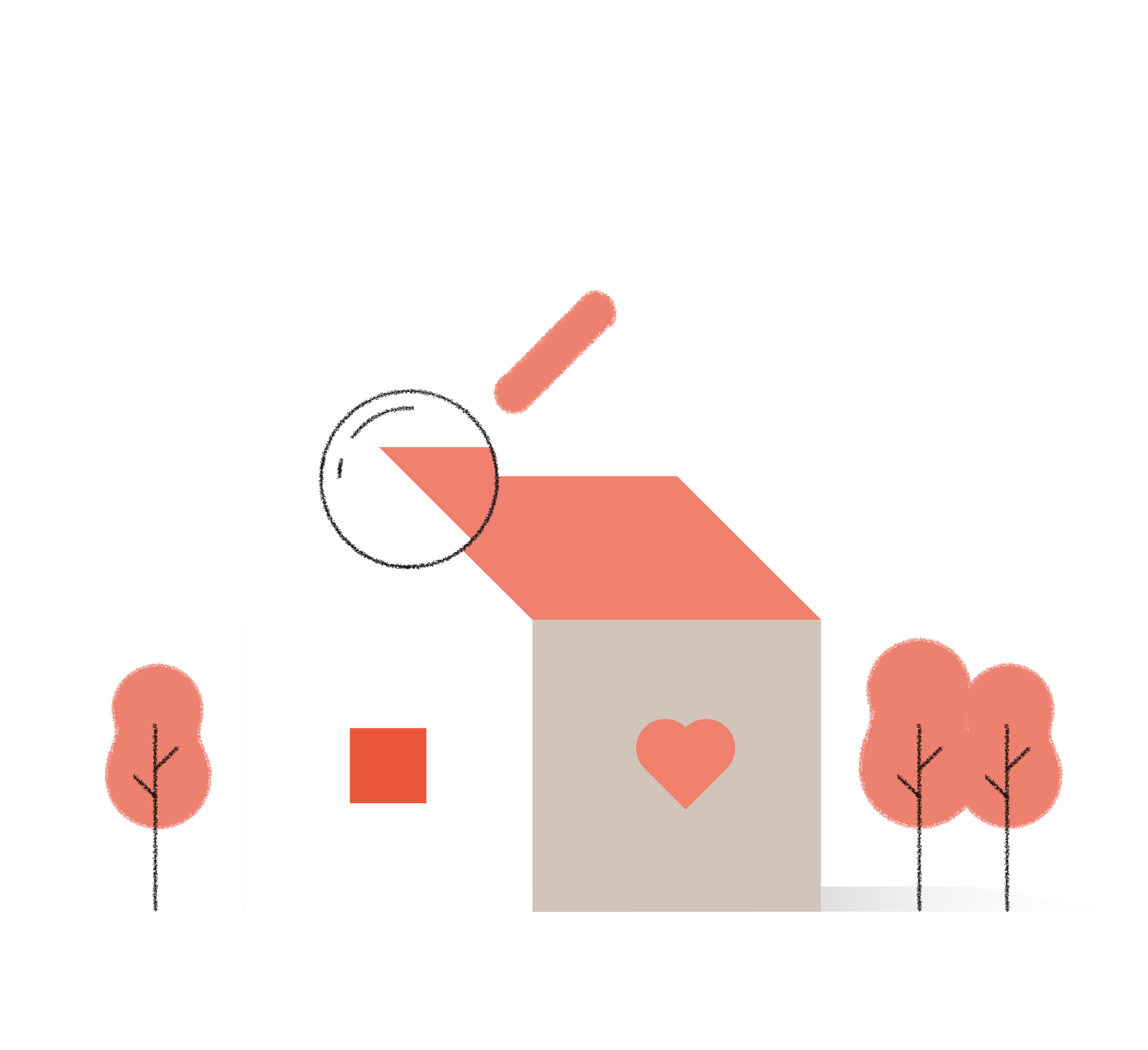 Per a edificis d'habitatges (IEEV.CV) : DECRET 53/2018, de 27 d'abril, del Consell, pel qual es regula la realització de l'informe d'avaluació de l'edifici d'ús residencial d'habitatge i el seu Registre autonòmic en l'àmbit de la Comunitat Valenciana.
Ajudes 2021 a la reforma, la rehabilitació i actuacions urbanes.
Implantació IEEV.CV
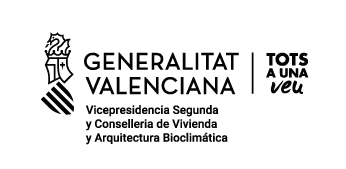 Introducció a l´Informe d´Avaluació de l´Edifici  - IEEV.CV
¿Quan és obligatori el IEEV.CV?
Les comunitats o persones propietàries d'edificis de tipologia residencial d'habitatge col·lectiu i edificis unifamiliars hauran de promoure la realització del IEEV.CV en:

Edificis d'antiguitat superior a 50 anys.
Edificis els titulars dels quals pretenguen acollir-se a ajudes públiques per a obres de rehabilitació.

Els IEEV.CV tindran una validesa de 10 anys des de la data de presentació telemàtica
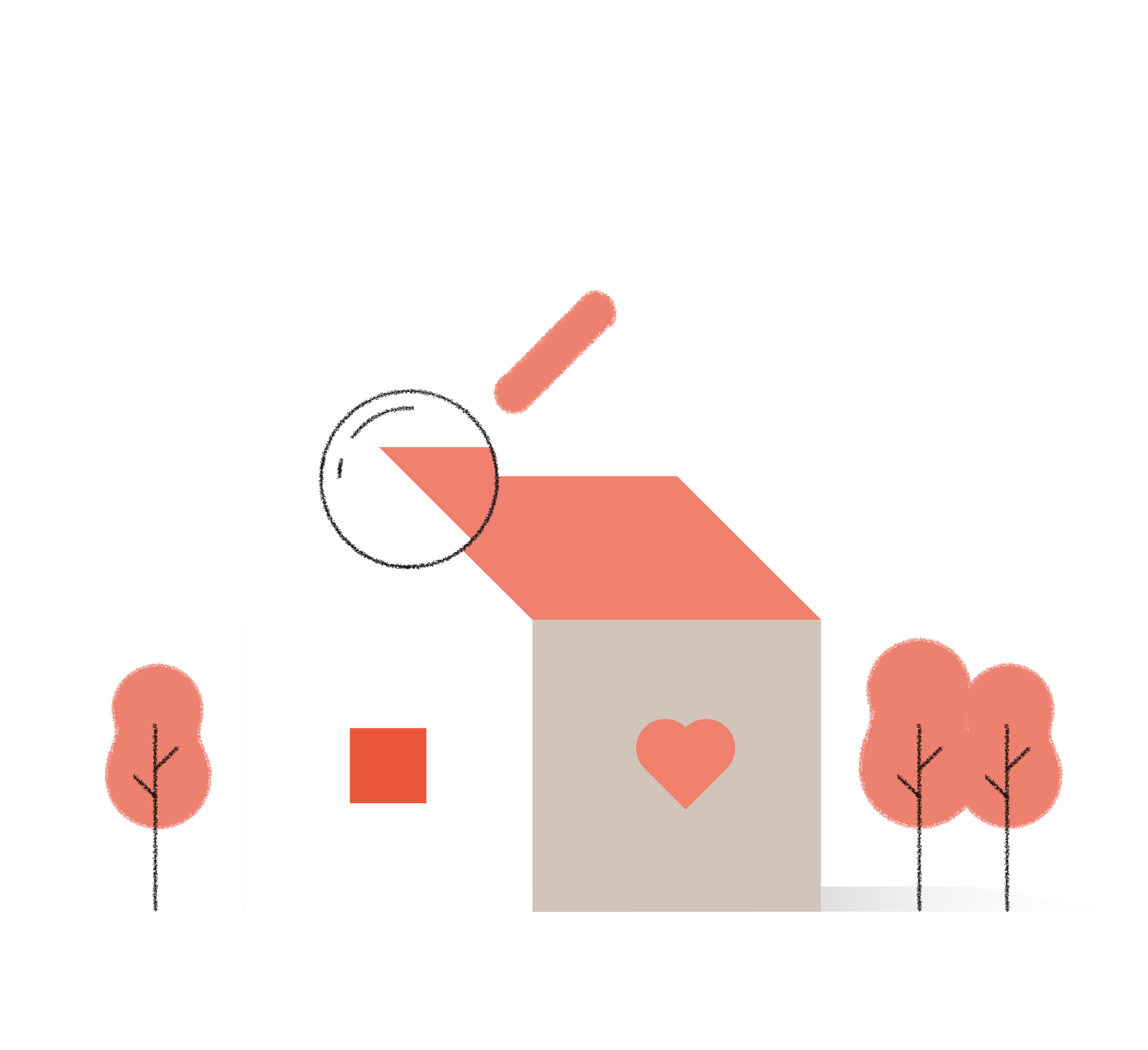 El procediment per a elaborar-lo ve detallat en el Document Reconegut *DRD 08 en vigor, «Procediment per a l'elaboració de l'informe d'avaluació de l'edifici. Comunitat Valenciana», el qual inclou la Guia d'inspecció i l'eina informàtica
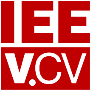 Ajudes 2021 a la reforma, la rehabilitació i actuacions urbanes
Implantación IEEV.CV
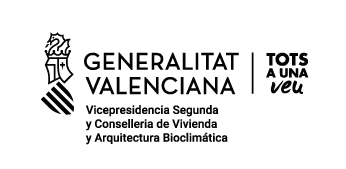 Objectiu
Ajudes a l'elaboració de l'Informe d'Avaluació de l'Edifici (IEEV.CV) com a pas previ a emprendre actuacions de rehabilitació.
 
Beneficiaris/ies
Comunitats de persones propietàries.
Persones propietàries úniques de l'edifici.
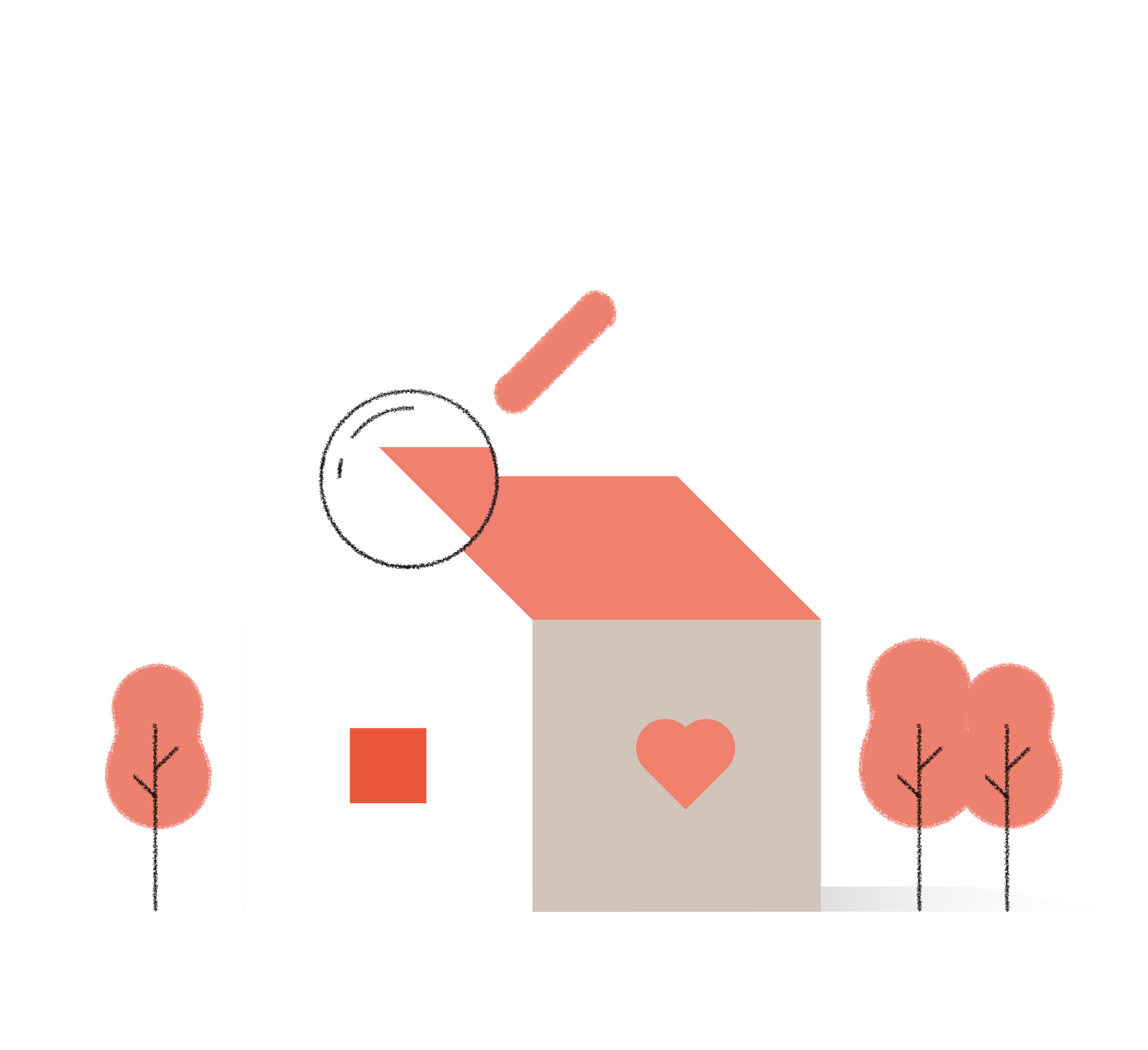 Incompatibilitat 
Aquesta ajuda no es podrà compatibilitzar amb altres ajudes pel mateix concepte, 
que puguen concedir les Corporacions Locals o qualssevol altres 
Administracions o Entitats Públiques.
Ajudes 2021 a la reforma, la rehabilitació i actuacions urbanes
Implantació IEEV.CV
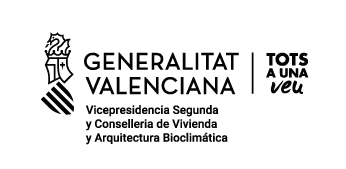 Actuacions subvencionables
Honoraris de l´elaboració de l´Informe d´Aavaluació d´Edificis.
Import protegit: L'import protegit del IEEV.CV serà el cost facturat de l'informe fins a un màxim subvencionable d'acord amb el següent quadre en funció del nombre d'habitatges i de la superfície total destinada a locals de l'edifici:
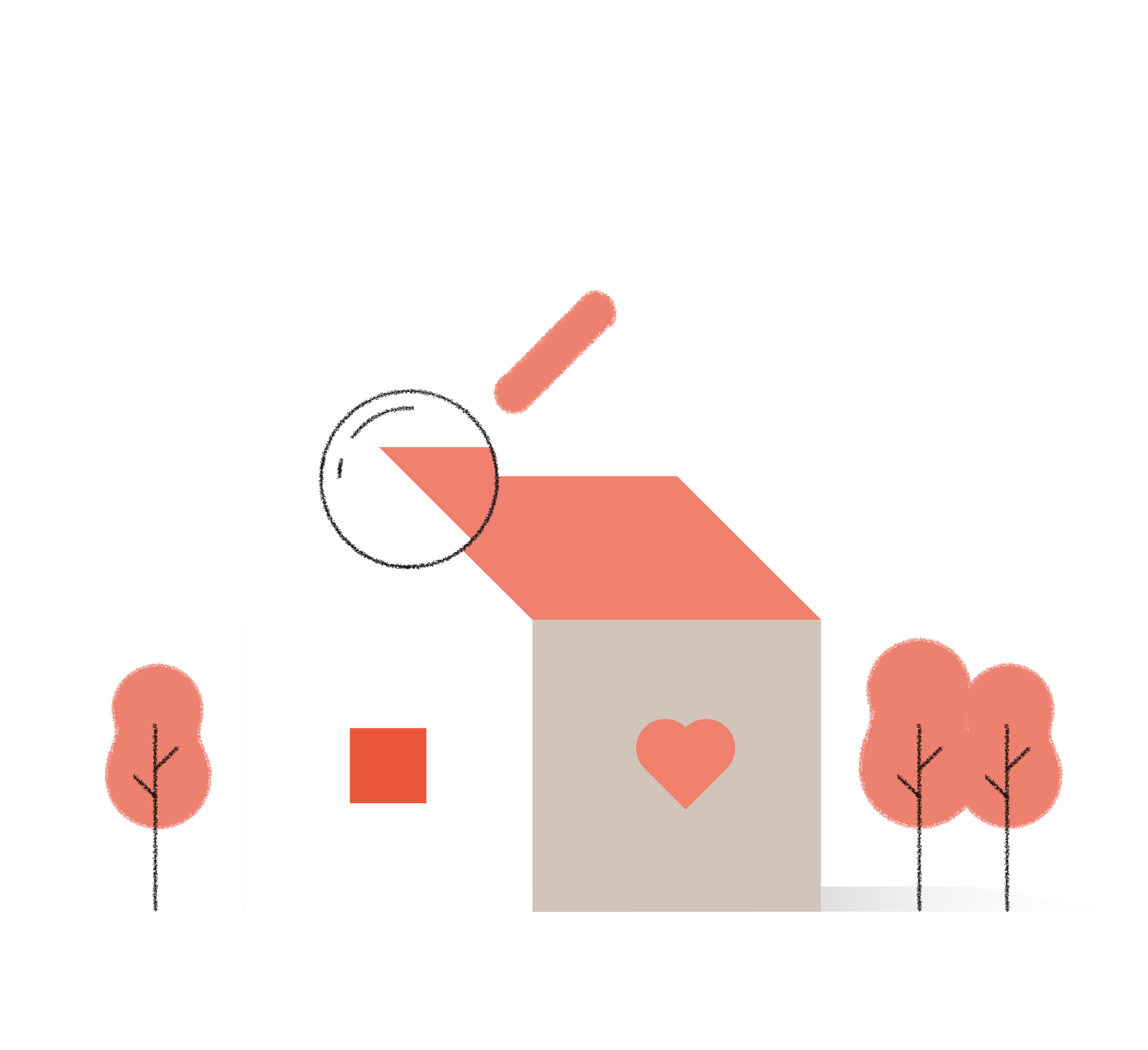 Ajudes 2021 a la reforma, la rehabilitació i actuacions urbanes
Implantació IEEV.CV
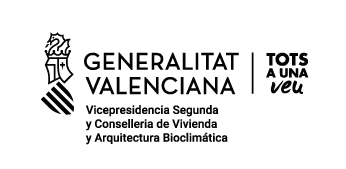 Import de l'ajuda
a) Una subvenció bàsica del 20% de l'import protegit del IEEV.CV, per a totes les sol·licituds corresponents a edificis amb una antiguitat superior a 50 anys i que complisquen els requisits i documentació exigida.
b) Una subvenció addicional, en funció dels punts obtinguts en la baremació de les sol·licituds, amb els percentatges i les quanties màximes indicades en el següent quadre:
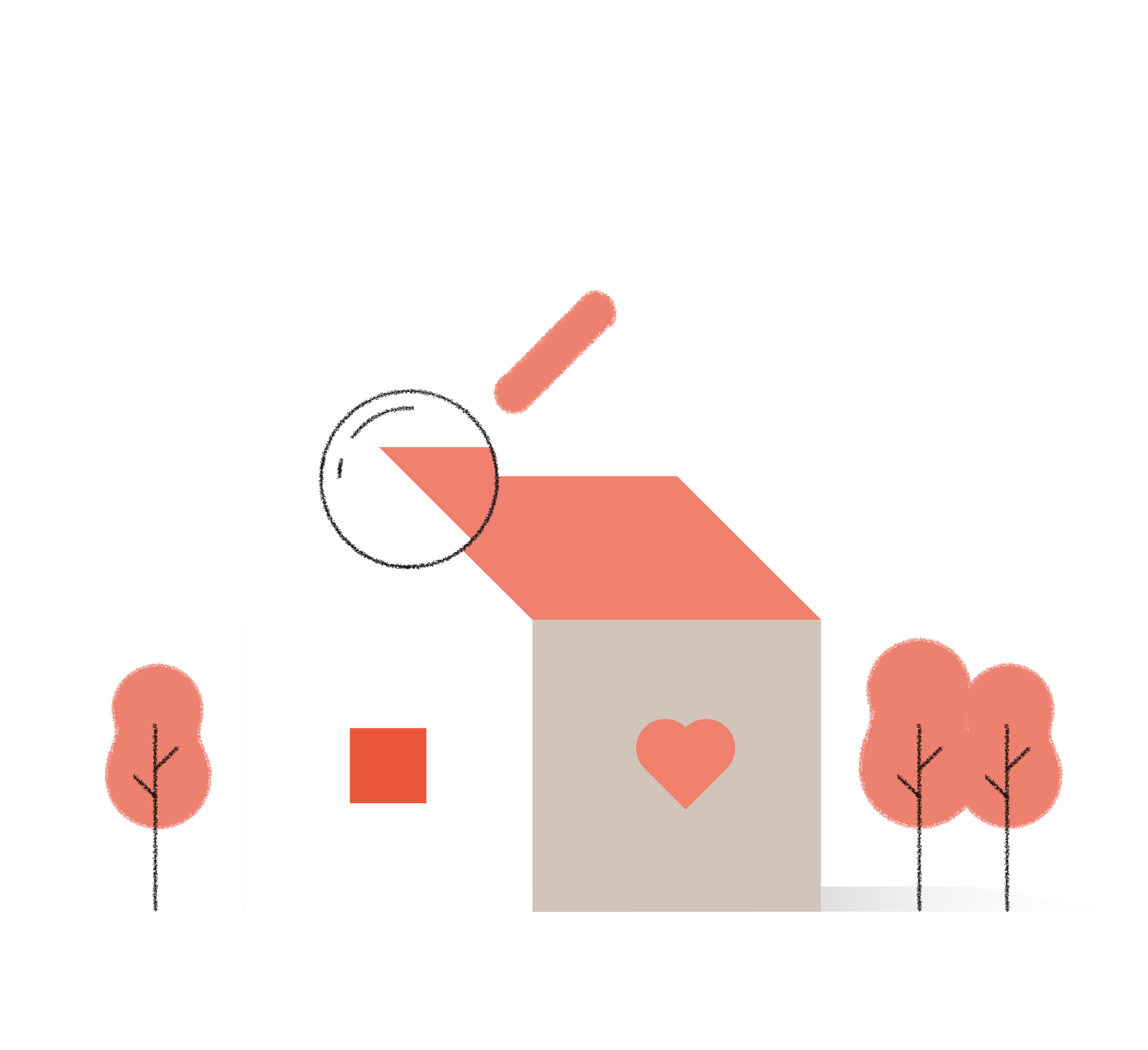 Aquesta subvenció només es concedirà a les sol·licituds que, una vegada ordenades segons els 
criteris de baremació, esgoten la partida pressupostària destinada a aquestes ajudes una
 vegada descomptat l'import total de les subvencions bàsiques concedides en l'apartat a).
Ajudes 2021 a la reforma, la rehabilitació i actuacions urbanes.
Implantació IEEV.CV
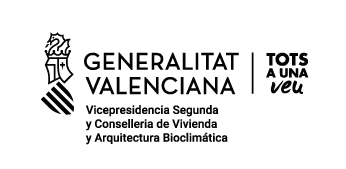 Criteris de baremació
c) Visor d'Espais Urbans Sensibles
Edifici situat en Espai Urbà Sensible:                     5


d) Qualificació de la promoció original
 de construcció de l´edifici:
Qualificació actual o anterior d'habitatges 
protegits de promoció pública               		        10
Qualificació actual o anterior d'habitatges   
protegits de promoció privada                                3
a) Nº de habitatges
Edifici amb > 20 viviendas:                     3
Edifici amb < 20 viviendas:                     1

b) Qualitat Constructiva segons la categoria cadastral predominat de l´edifici:
Qualitat constructiva 7, 8, o 9:                7
Qualitat constructiva 6:                           5
Qualitat constructiva 5:                           3
Qualitat constructiva 4:                           2
Qualitat constructiva 1, 2, o 3:                1
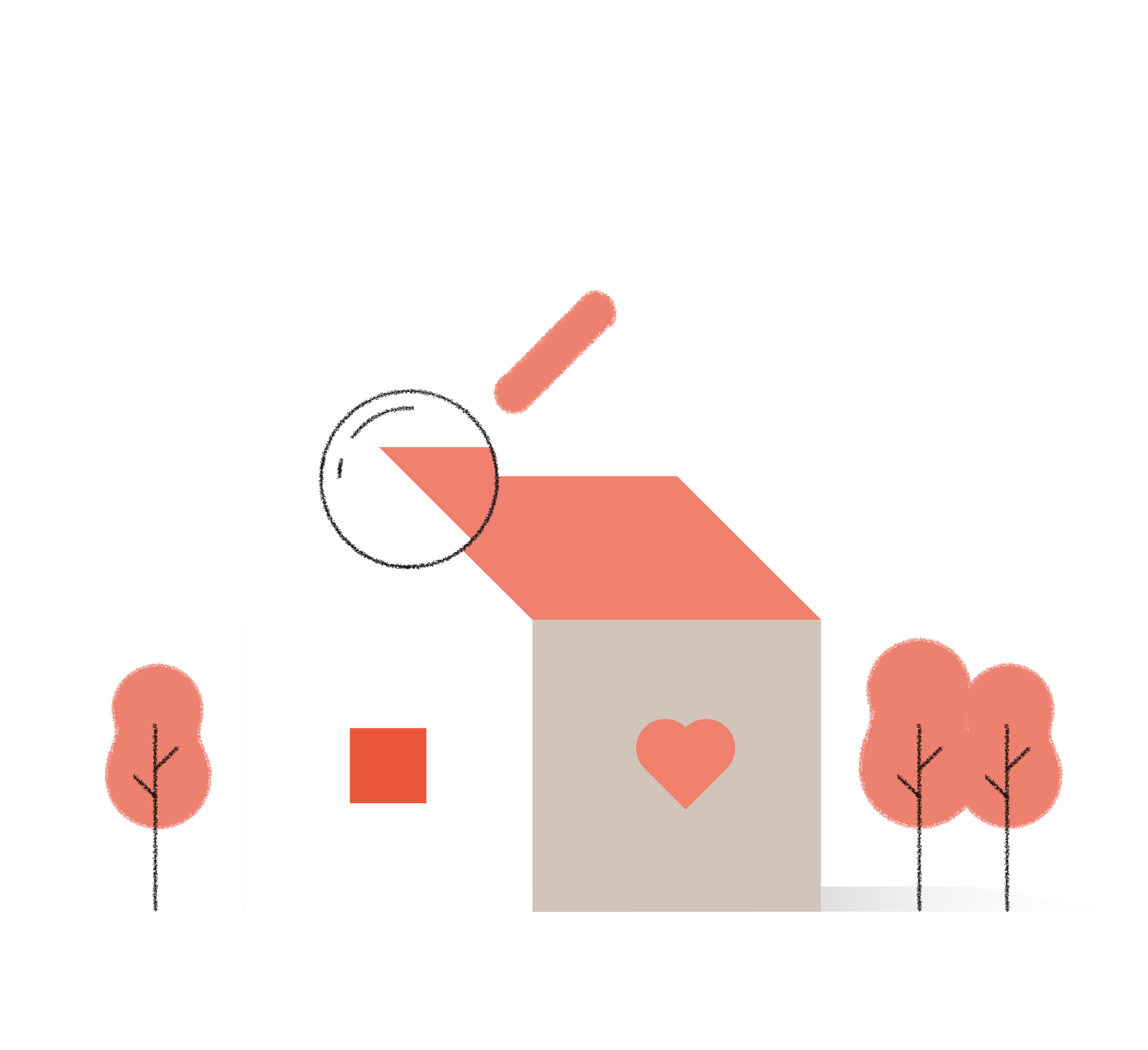 Ajudes 2021 a la reforma, la rehabilitació i actuacions urbanes.
Implantació IEEV.CV
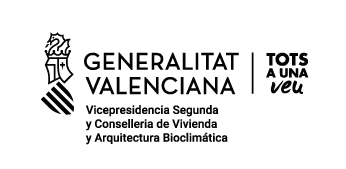 Tramitació
Les sol·licituds es formalitzaran telemàticament. S'adjuntarà: 
Imprés de sol·licitud.
Factura dels honoraris per la realització del IEEV.CV.
Justificant bancari d'abonament dels honoraris a través d'entitat financera.
Justificant de la inscripció del IEEV.CV en el Registre Autonòmic del IEEV.CV.
Acta de la comunitat nomenant representant per a tramitar les ajudes.
Model normalitzat de domiciliació bancària.
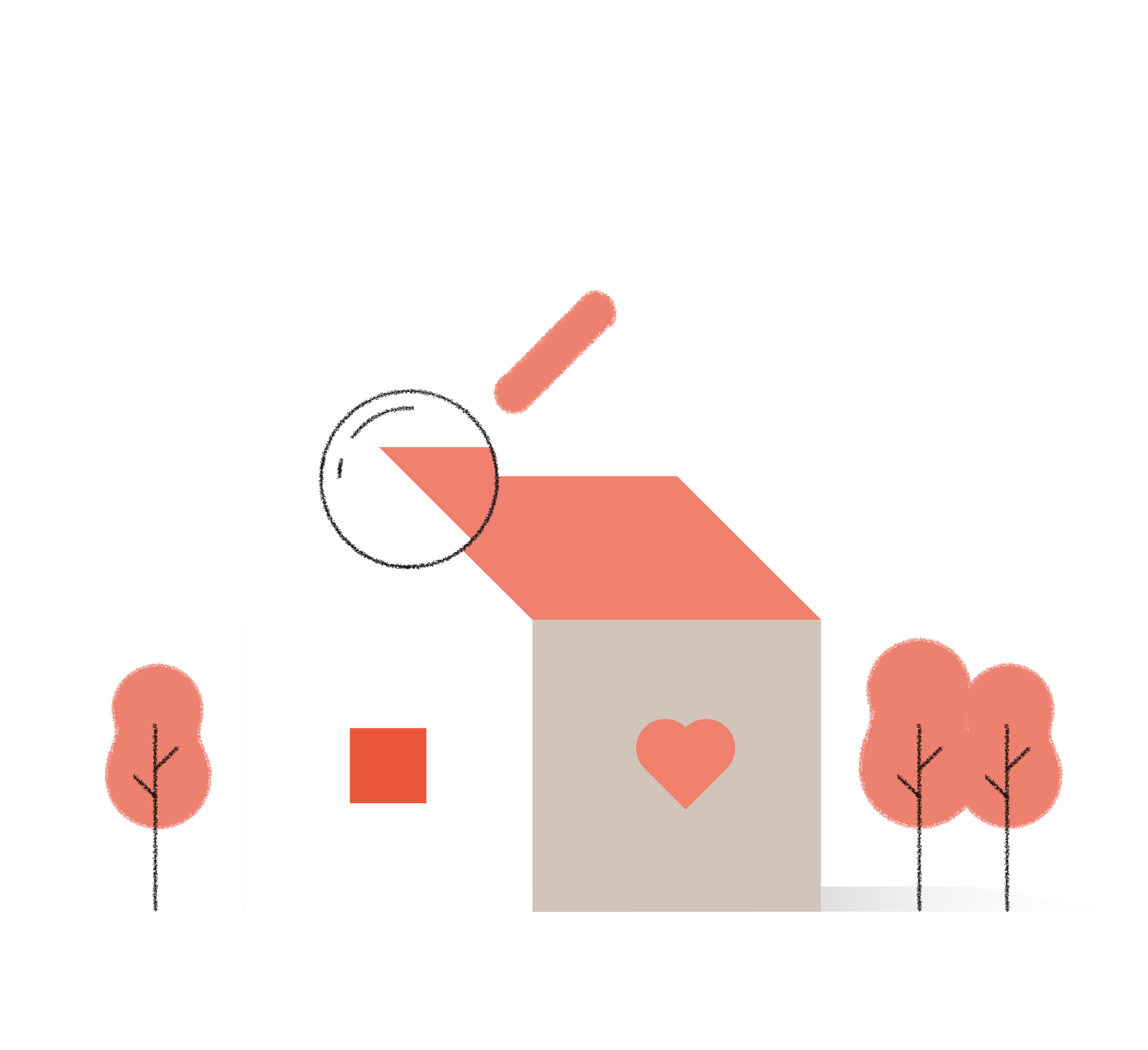 Ajudes 2021 a la reforma, la rehabilitació i actuacions urbanes
Implantació IEEV.CV
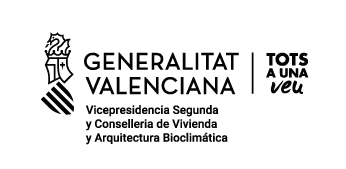 Tramitació
Les sol·licituds es formalitzaran telemàticament. S'adjuntarà: 
Imprés de sol·licitud.
Factura dels honoraris per la realització del IEEV.CV.
Justificant bancari d'abonament dels honoraris a través d'entitat financera.
Justificant de la inscripció del IEEV.CV en el Registre Autonòmic del IEEV.CV.
Acta de la comunitat nomenant representant per a tramitar les ajudes.
Model normalitzat de domiciliació bancària.
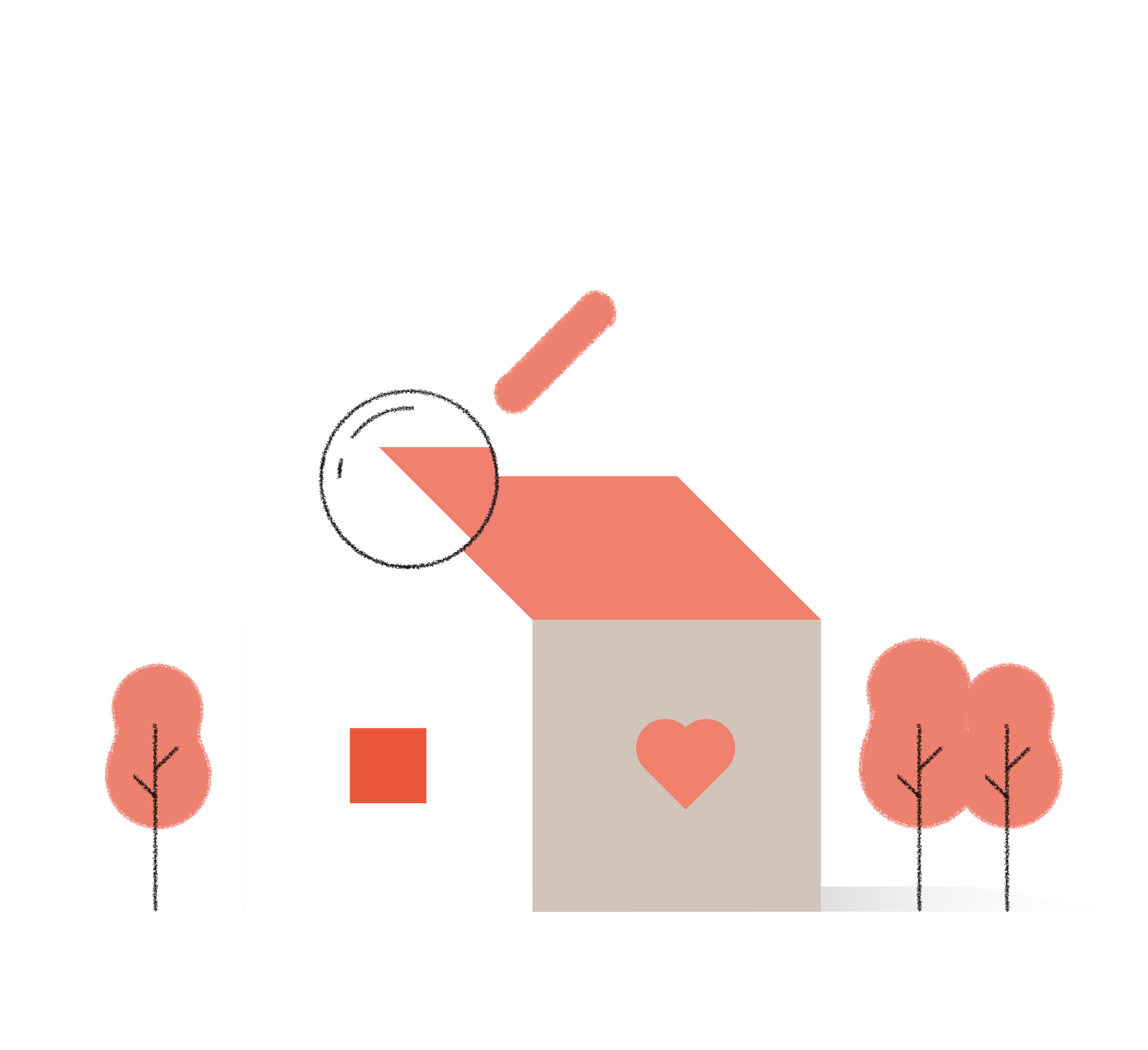 Ajudes 2021 a la reforma, la rehabilitació i actuacions urbanes
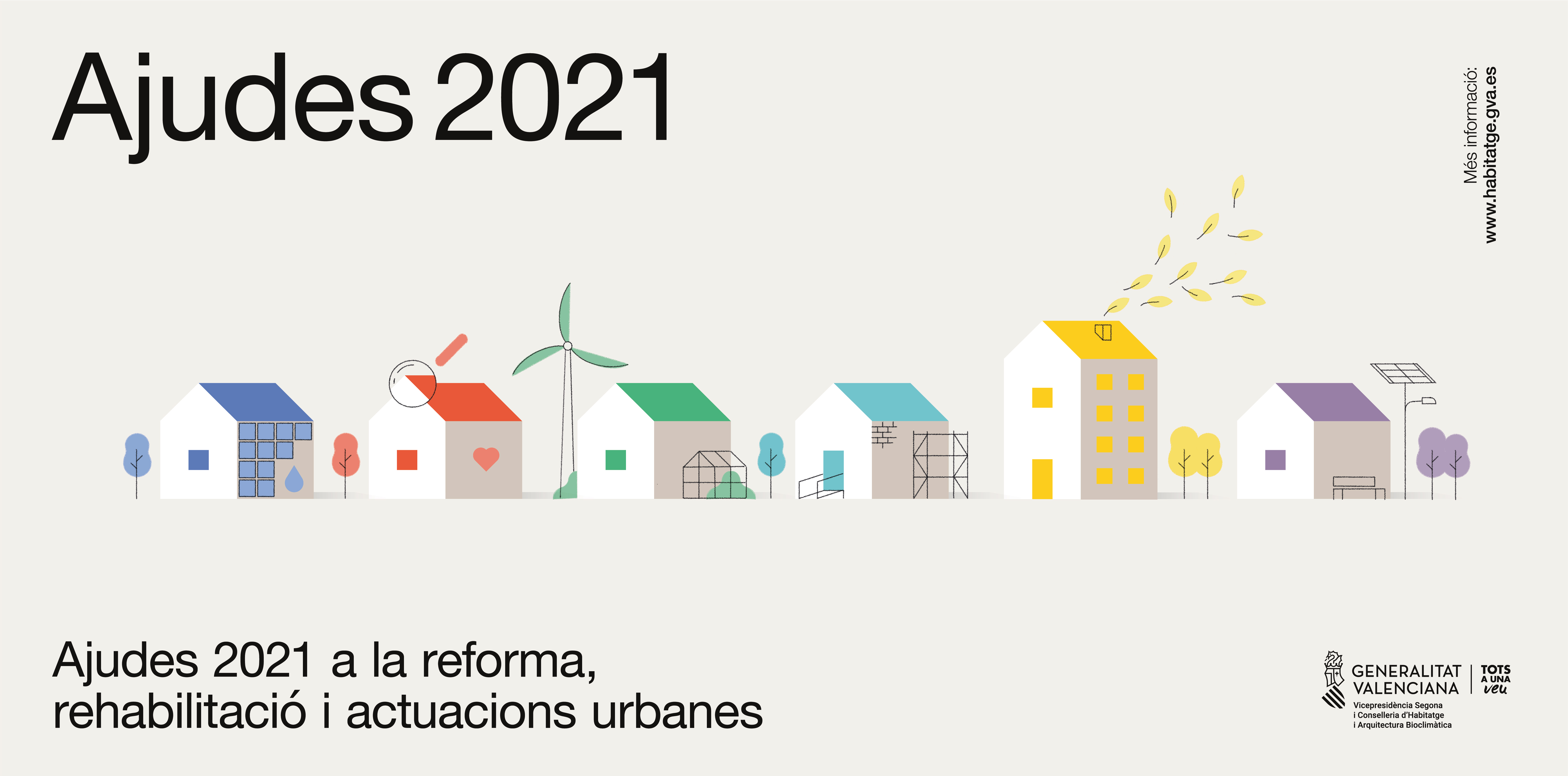